Herzlich willkommen!
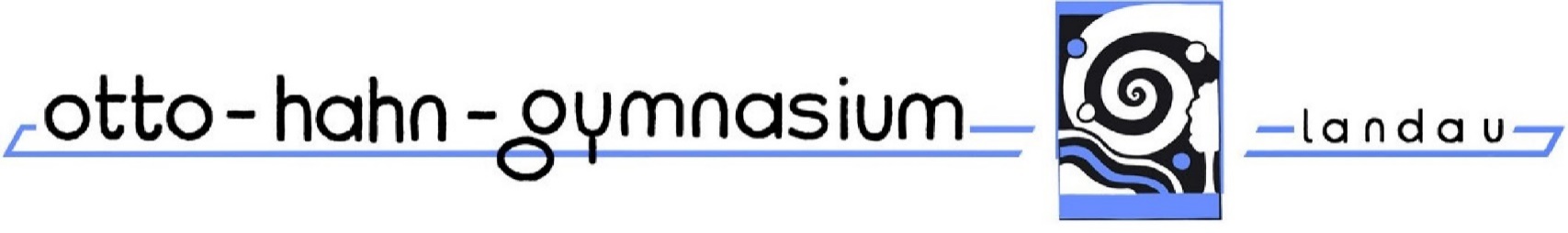 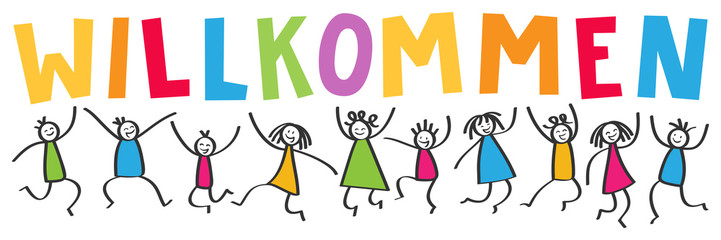 Der Schulleiter Herr Wehrmeister und der Leiter der Orientierungsstufe Herr Gerriets heißen euch und Sie herzlich willkommen.
Willkommensgeschenke:
OHG-Mappe mit Namen
Lesezeichen
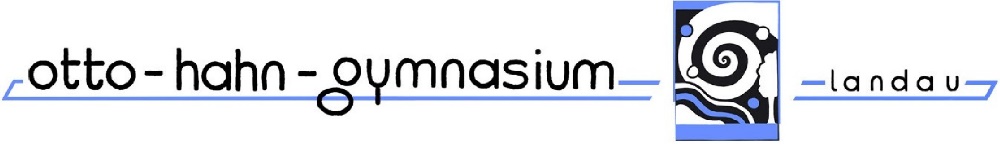 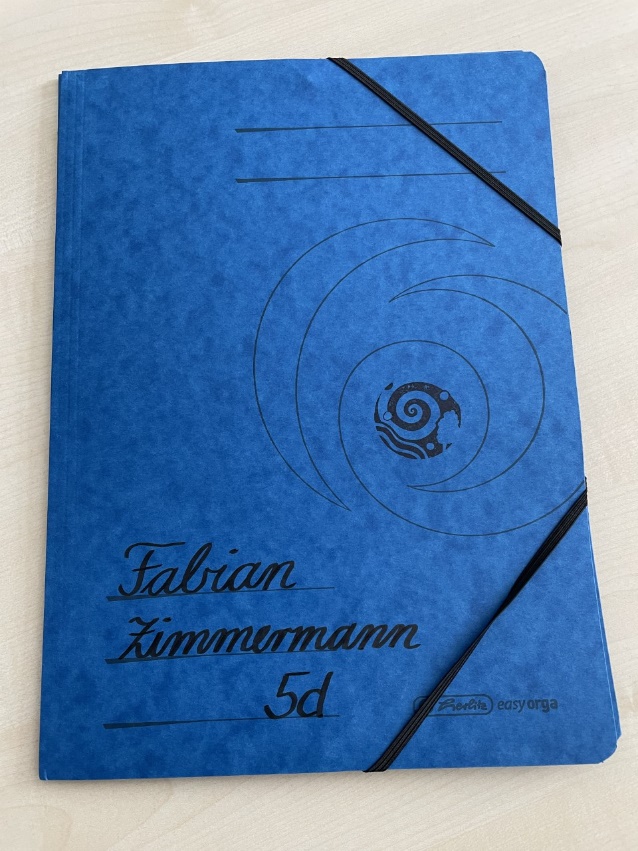 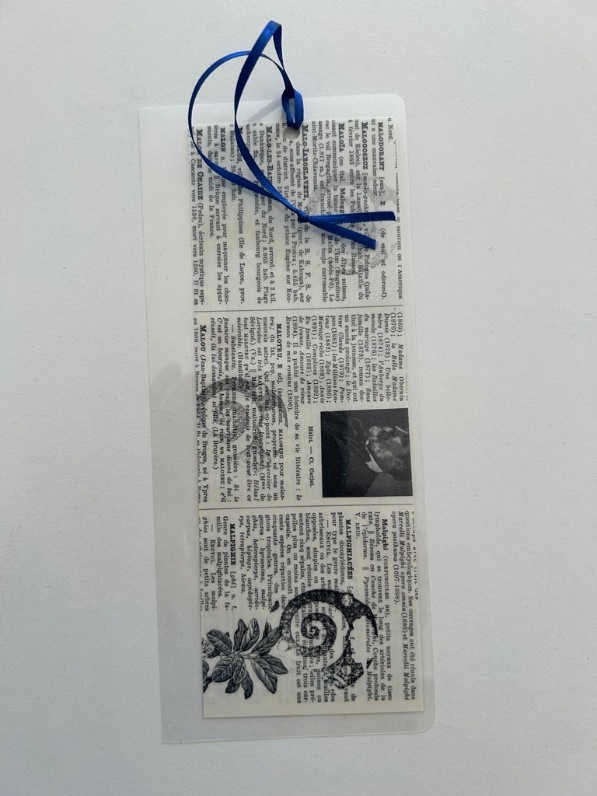 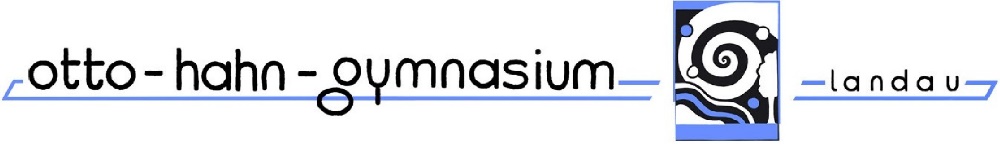 Die Klassenleitungsteams:
5a: Johannes Völker, Yvonne Wiedemann
5b: Katja Burckgard, Ole Gerriets
5c: Kathrin Leidel, Christoph Uthardt
5d: Jutta Dreißigacker, Lukas Klein
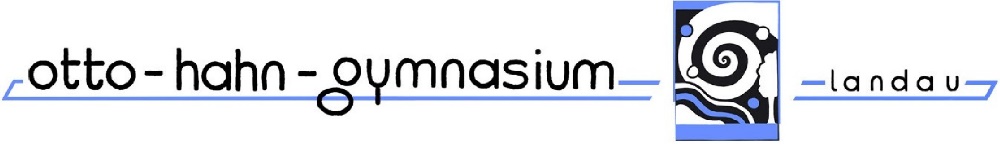 Die Orientierungsstufe am OHG
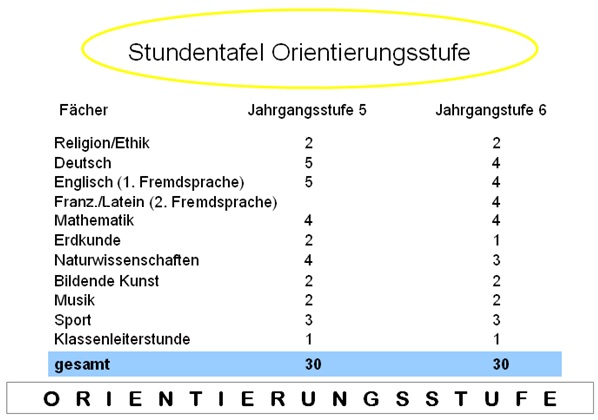 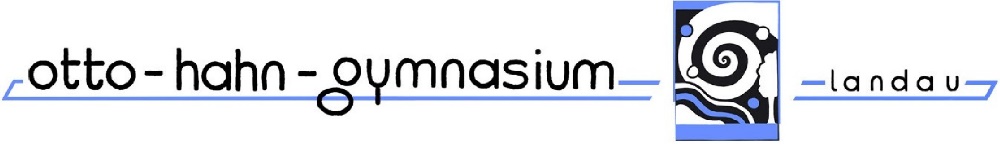 Allgemeines:
die Orientierungsstufe umfasst die Klasse 5 und 6 (pädagogische Einheit)
keine Versetzung zwischen Klasse 5 und 6
die erste „echte“ Versetzung erfolgt von Klasse 6 nach Klasse 7
möglichst keine Wechsel der Fachlehrer/innen in Klasse 5 und 6
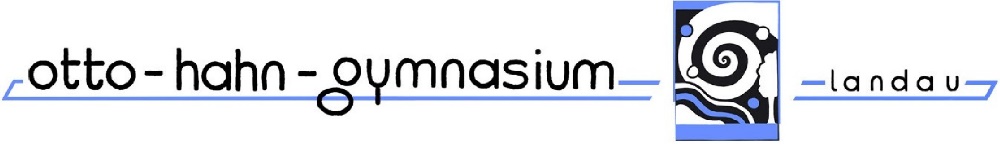 Unser pädagogisches Konzept:
Übergang Grundschule – Gymnasium erleichtern
Heranführung an die Anforderungen des Gymnasiums
Lernen lernen
Freude am Lernen fördern
Grundlagen für erfolgreiche gymnasiale Laufbahn legen
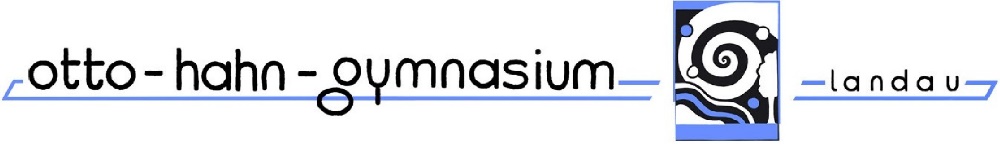 Unsere Praxis:
Willkommensabend vor den Sommerferien
Einsatz von Klassenleitungsteams (eine weibliche und eine männliche Lehrkraft)
Informelle Besprechungen, pädagogische Konferenzen
Kontakt und Dialog mit den Eltern (Einzelgespräche, Elternabende, Schulver-anstaltungen)
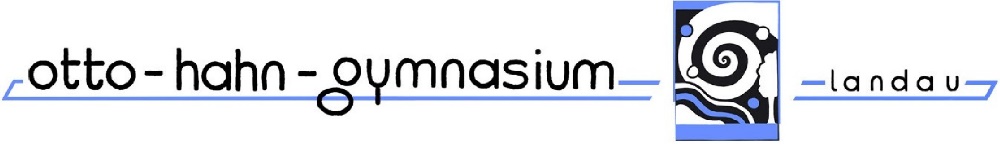 Unsere Praxis:
Betreuung durch Klassenpatinnen und  Klassenpaten
dreitägige Eingewöhnungsphase in der ersten Schulwoche
Willkommensnachmittag zum Kennenlernen
gemeinsame Unternehmungen (Ausflüge, Klassenfahrt, Klassenfeste, Theaterbesuche, etc.)
eine Klassenleitungsstunde pro Woche (Methodentraining, Sozialkompetenztraining, Klassenrat,  Internetsicherheit...)
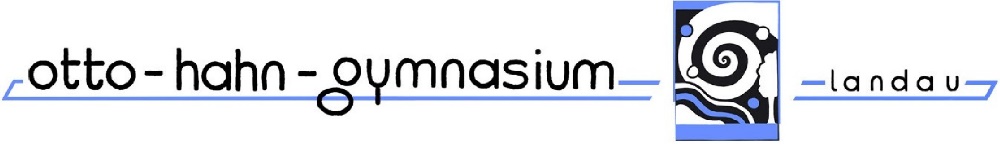 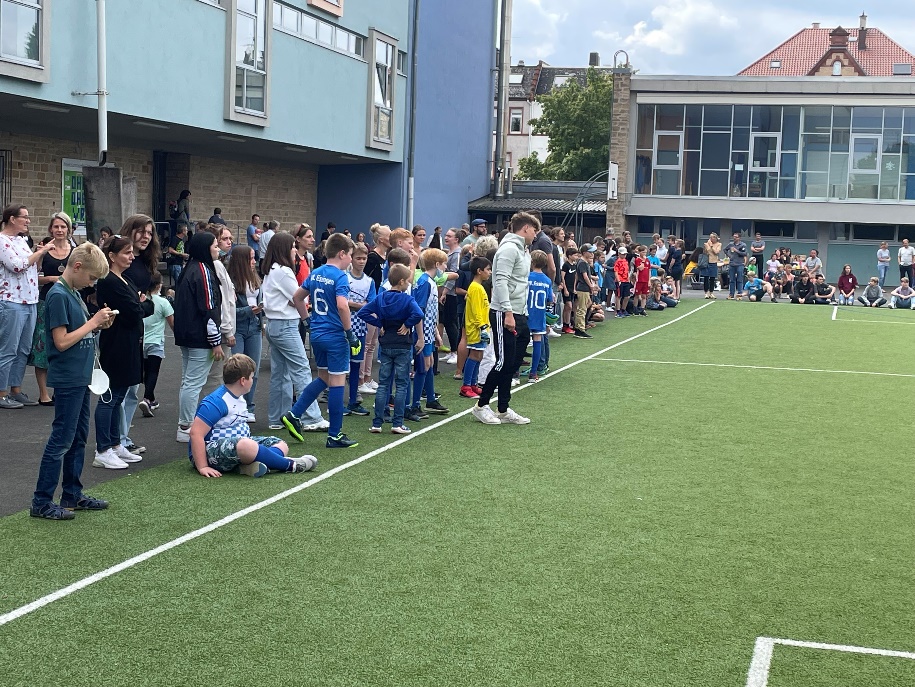 Schulelternbeirat (SEB)
vertreten durch Herrn Scherer
seb@ohg-landau.info
Kreis der Freunde (KdF)
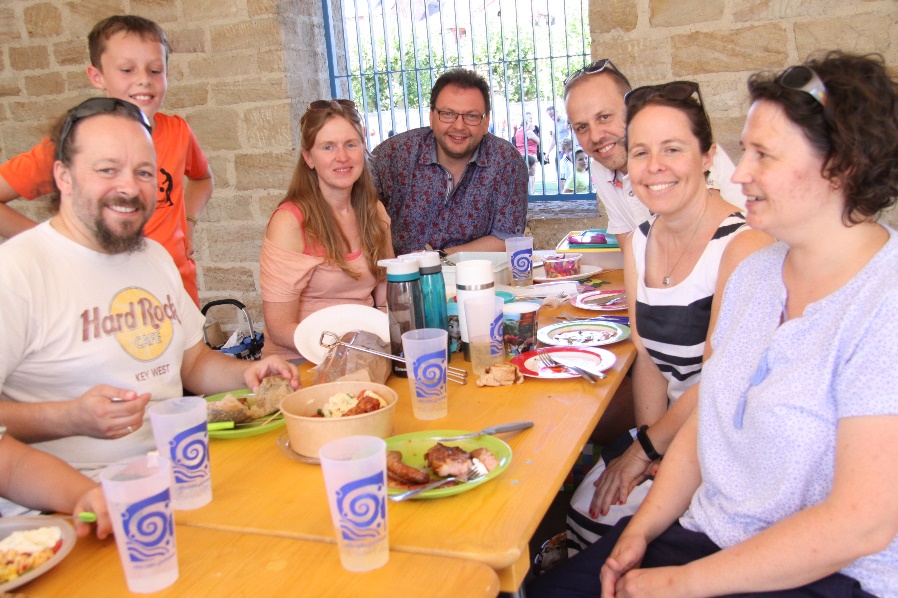 vertreten durch Frau Hobert
freunde@ohg-landau.info
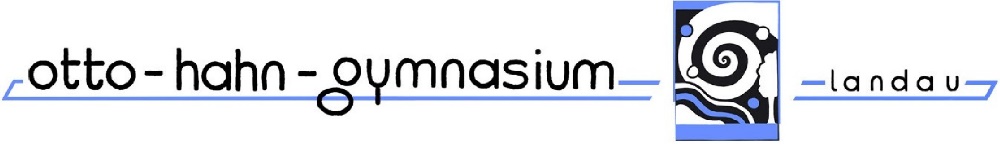 Einführungstage:
Montag, 18.08.2025
7:55 Uhr bis 11:15 Uhr
   Gottesdienst in der Stiftskirche
   Begrüßung in der Turnhalle
   Kennenlernen 
Dienstag, 19.08.2025 und Mittwoch, 20.08.2025
7:55 Uhr bis 13 Uhr (GTS: bis 16 Uhr)
Busschule
Wandertag, Spielevormittag
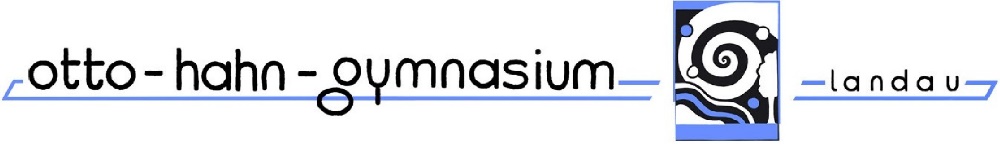 Wichtiges zum Schulstart:
Informationen über Hefte, Schnellhefter, Umschläge etc. finden Sie in der OHG-Mappe

Schulbuchliste

Schulinternes Hausaufgabenheft
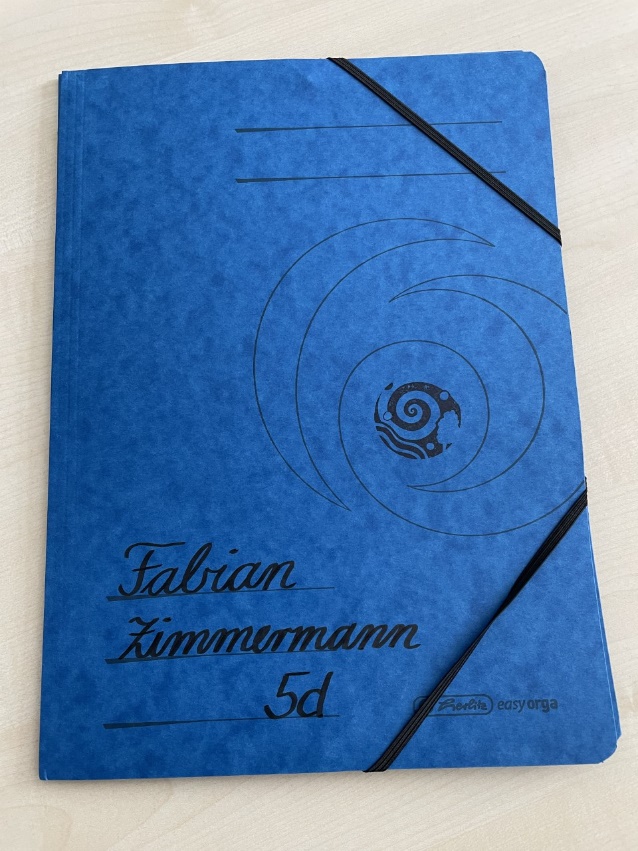 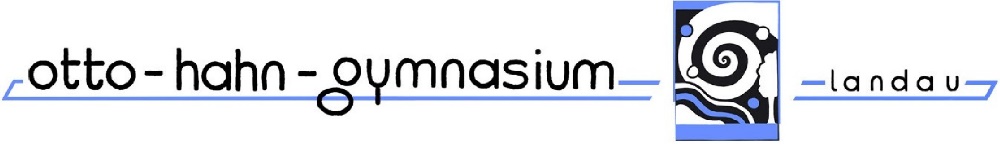 Termine:
Di., 12.08. – Fr., 15.08.: Ausgabe der Schulbücher
Fr., 29.08.: Willkommensnachmittag (14 bis 16 Uhr)
Do., 04.09.: OHG-Lauf
Fr., 05.09.: Studientag (unterrichtsfrei) 
Mo., 08.09.: Elternabend mit Wahlen (19:30 Uhr)
Mi., 17.09.: Informationsabend „Sicherer Umgang mit dem Internet und digitalen Endgeräten“ (19:30 bis 21 Uhr)
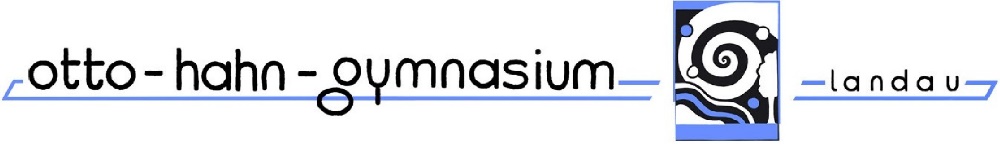 Schülerfirma:
K-Team
Kioskteam für Pausenverkauf und Schulveranstaltungen
pädagogisches Projekt zur Stärkung der Schulgemeinschaft und zur Anwendung wirtschaftlicher Grundkenntnisse in realer Umgebung
etwa 30 Mitglieder
	aus den Klassen
8 bis 12
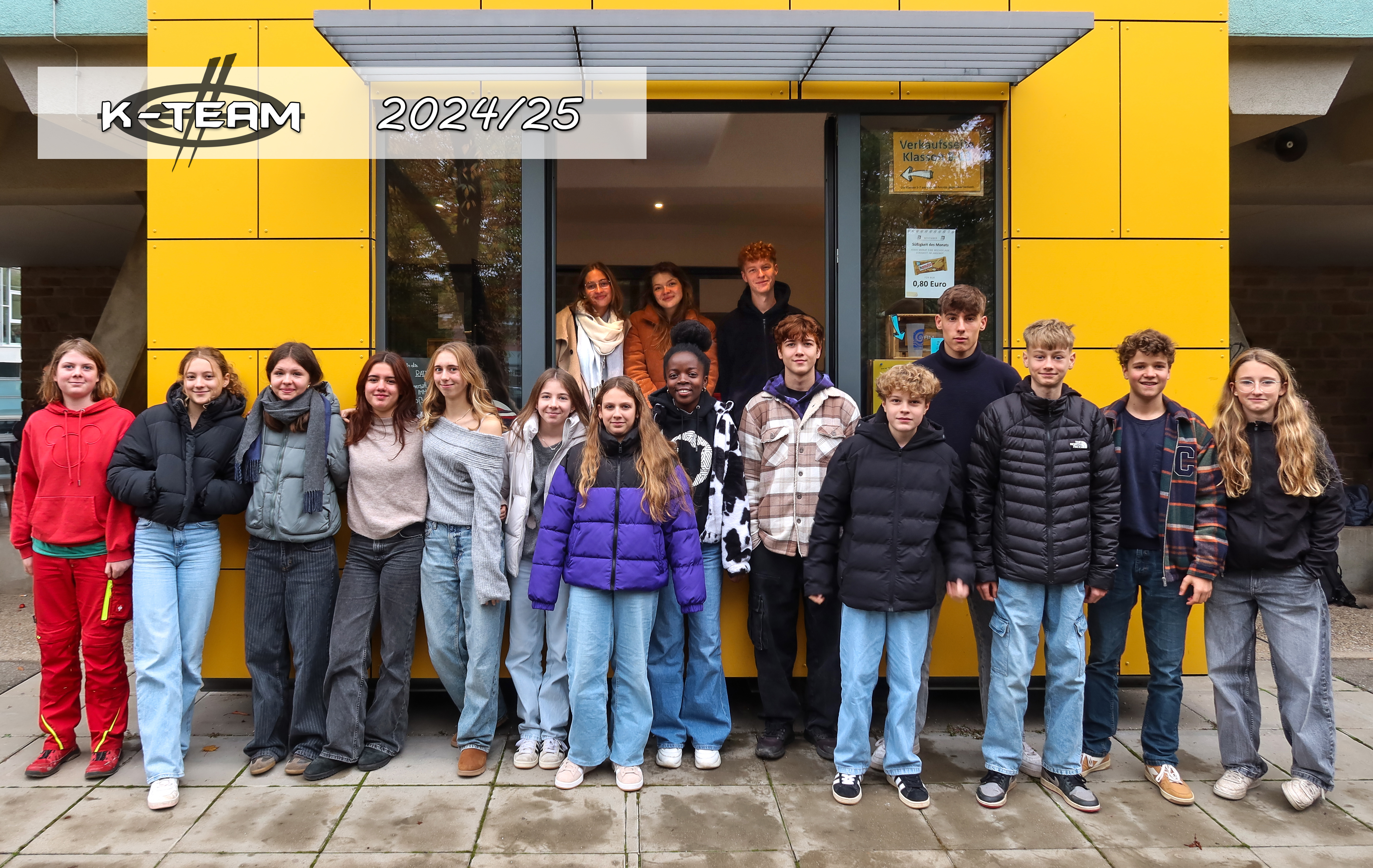 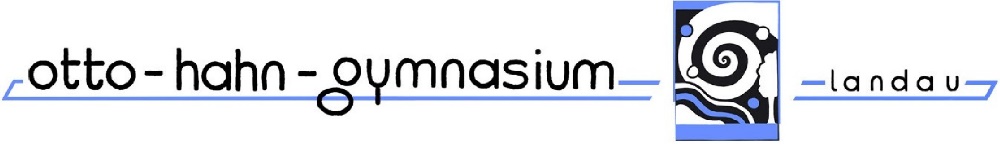 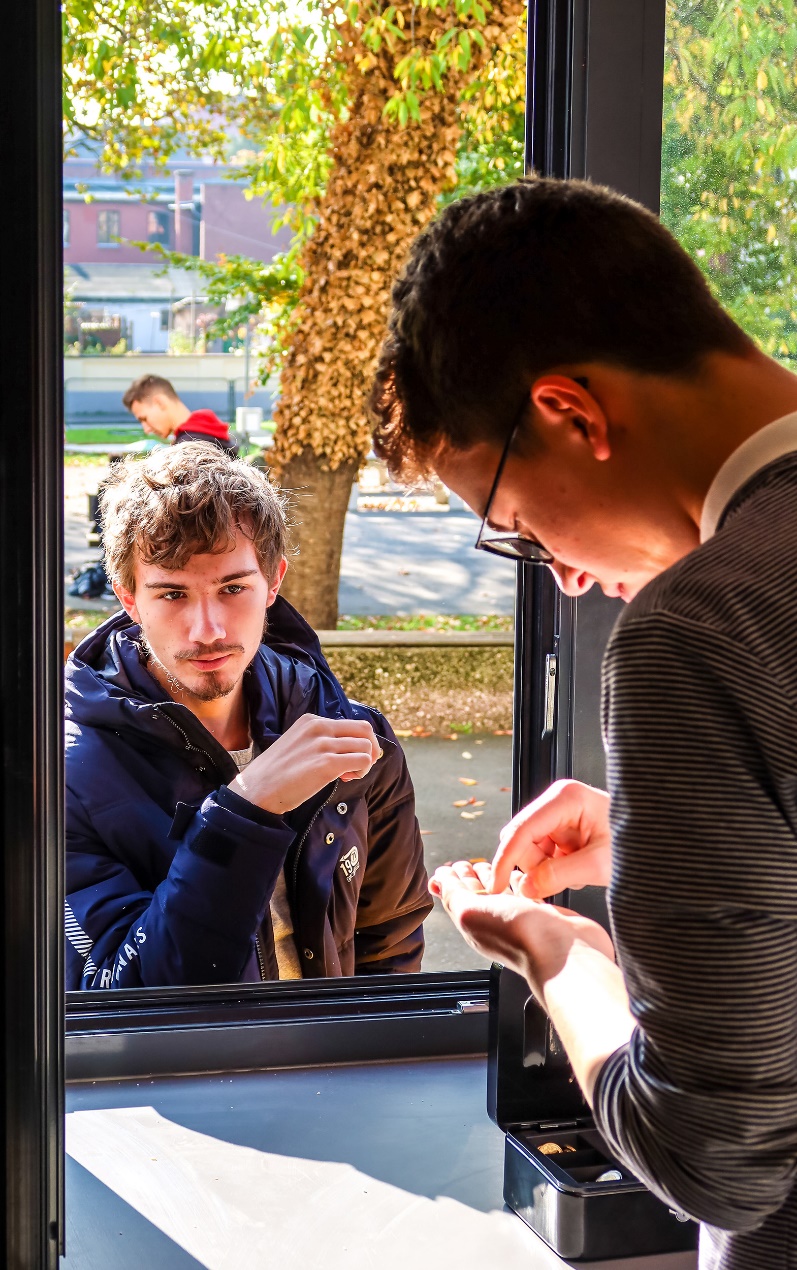 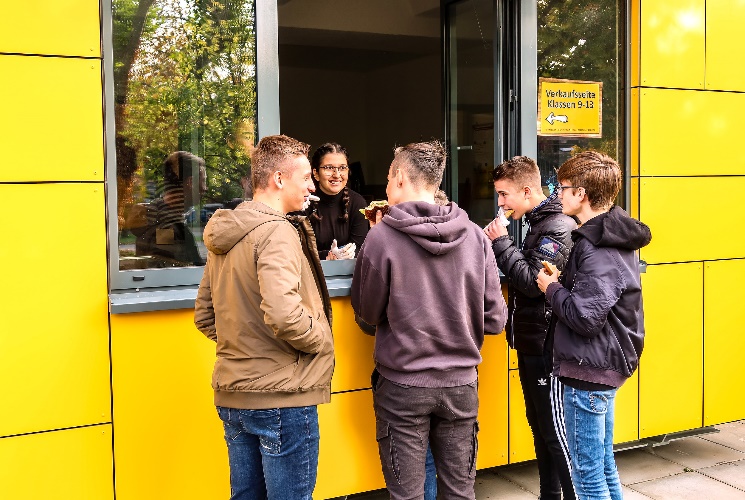 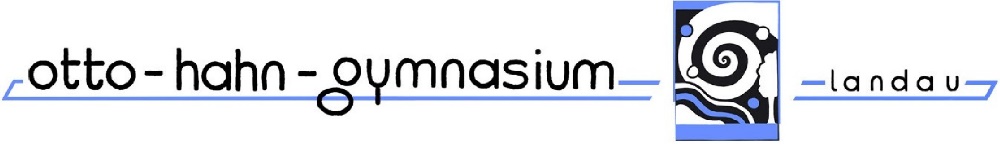 Schülerfirma:
Spind4you:
 Schließfächer mit Zahlenschloss
 Kosten pro Schuljahr: 15 €
 siehe Infoblatt in der OHG-
  Mappe
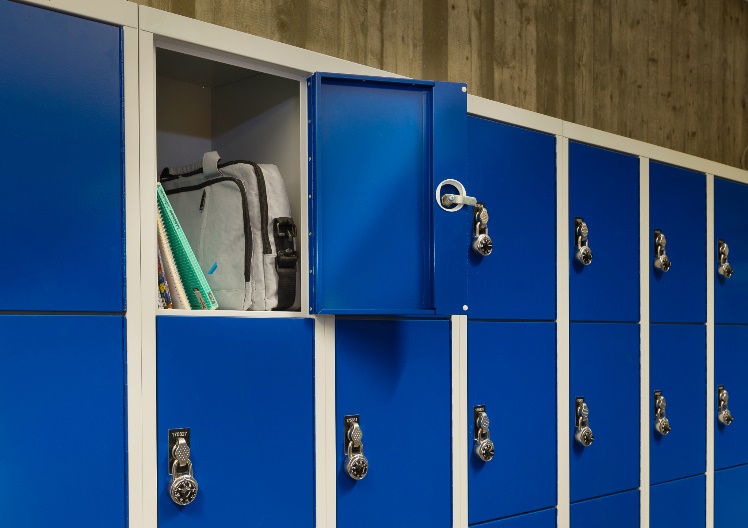 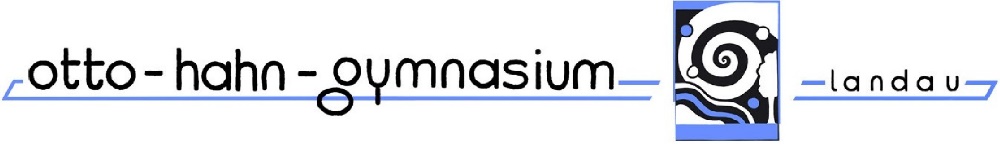 Schülervertretung:
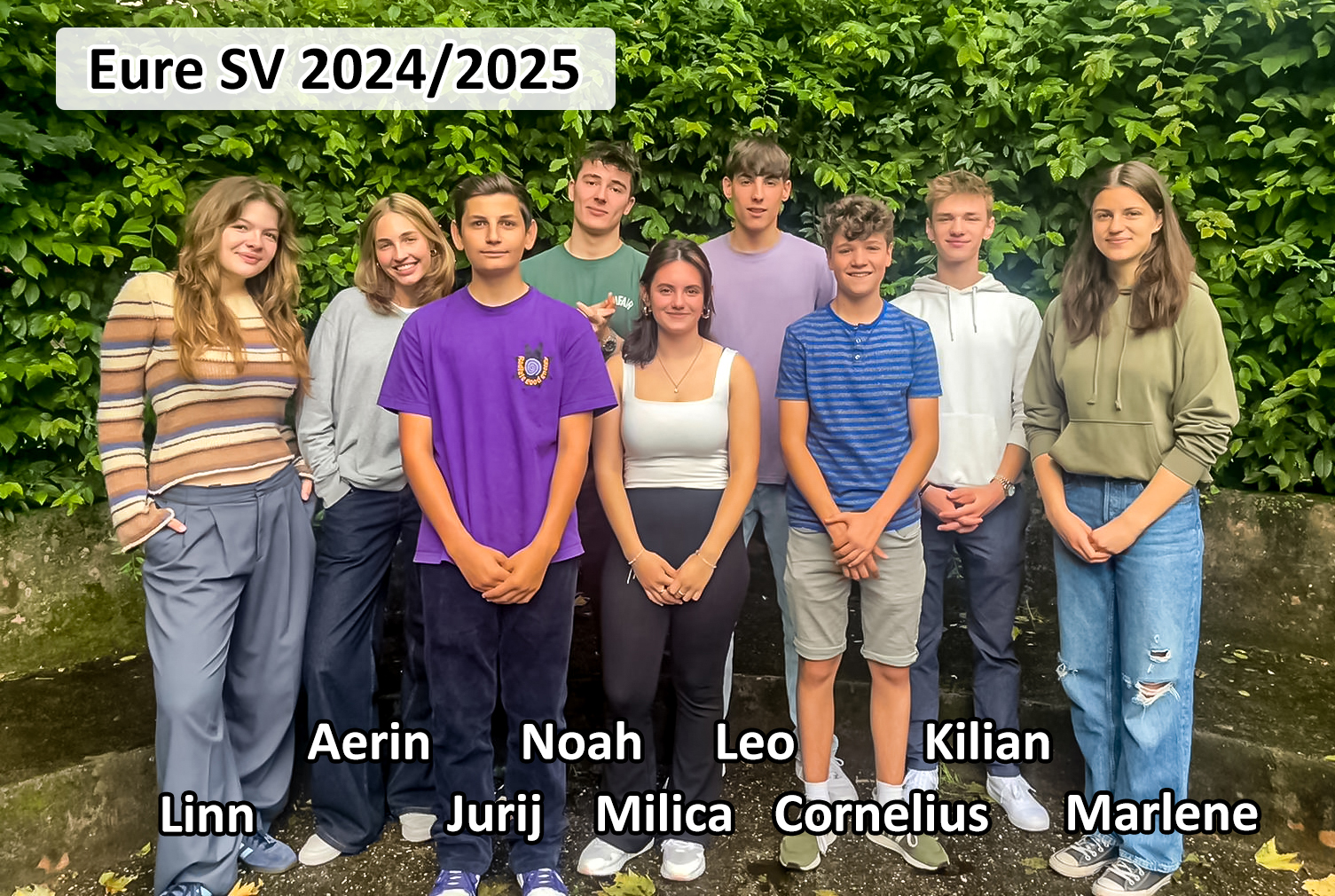 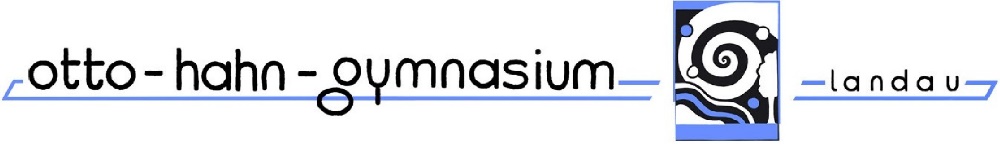 Nachhilfesystem „Schüler helfen Schülern“:
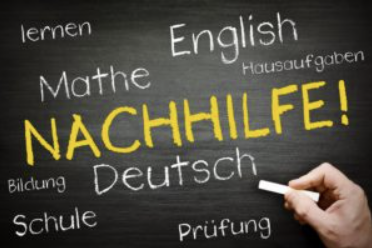 organisiert von der Schülervertretung
Oberstufenschüler/innen geben Nachhilfe
10 € pro Stunde
Anmeldung über die Homepage oder nachhilfe@ohg-landau.info
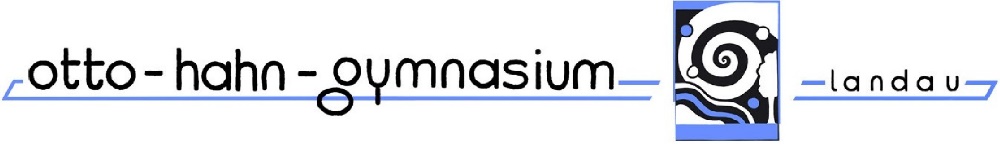 Schulpullover und Schul-T-Shirts:
Pulli
Fairtrade-T-Shirt
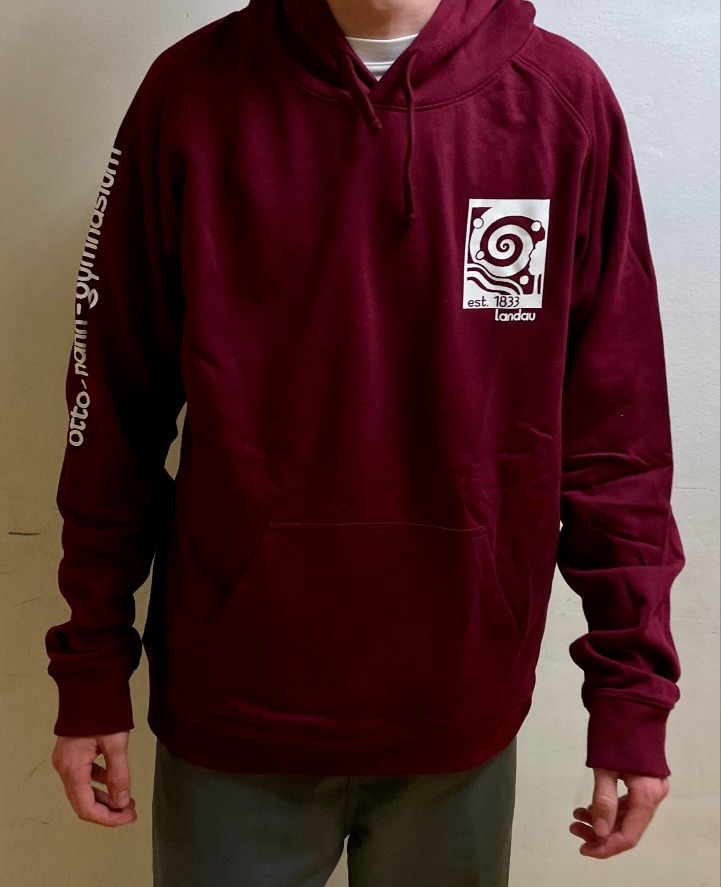 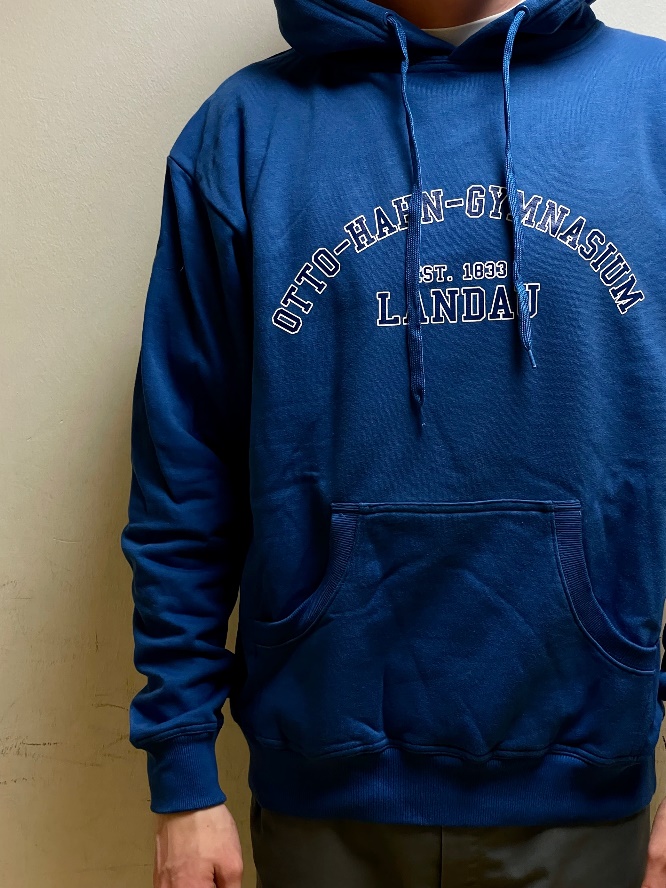 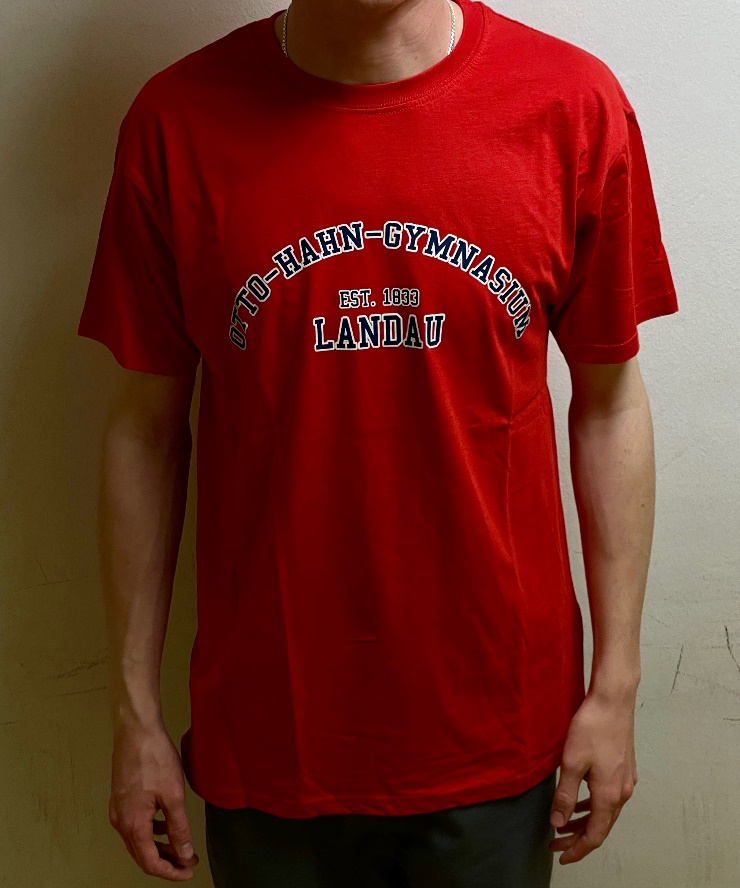 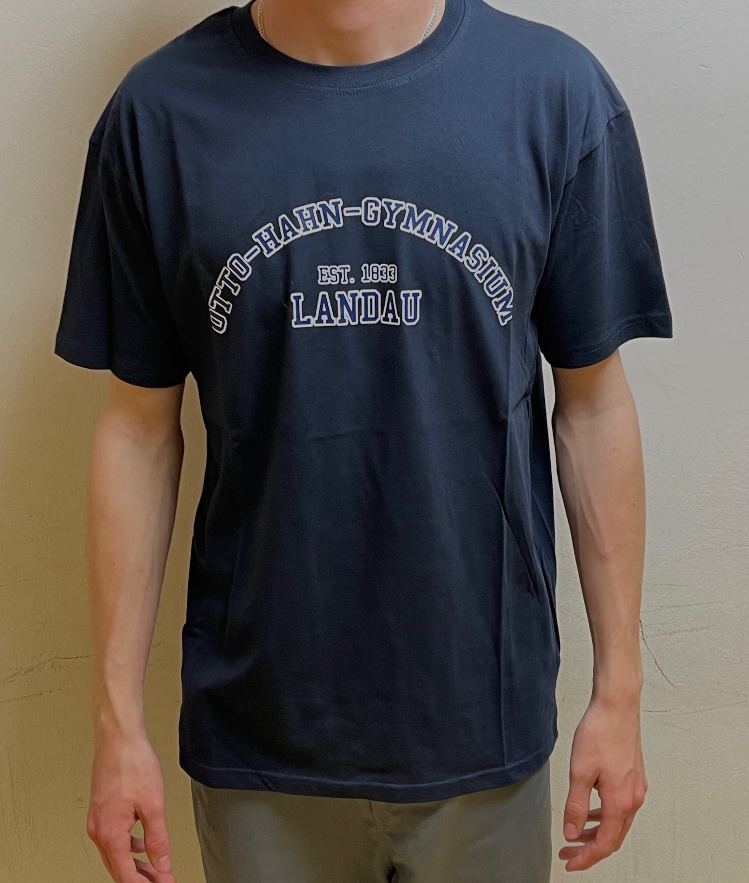 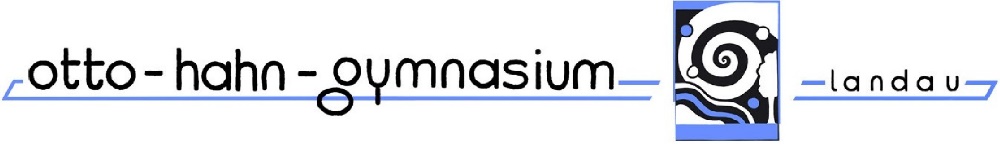 Entgeltliche Schulbuchausleihe:
siehe Infoblätter und Merkblatt
Zugang über Internetportal: http://lmf-online.rlp.de 
Anmeldung: 16.05. bis 12.06.2025
Zusammenarbeit mit der Stadt und einer Buchhandlung
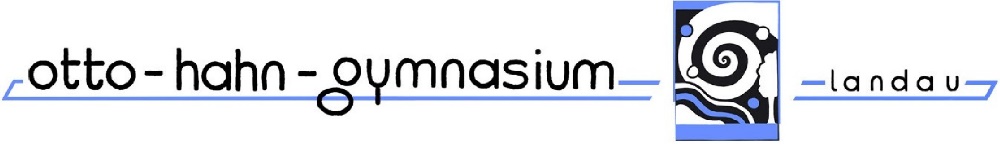 Schülerbeförderung:
kostenlos: wenn die Entfernung zur nächstgelegenen Schule größer als 4 km ist
Wohnort Landau und Stadtdörfer: Jahreskarte Ausbildung 12 für 10 (www.vrn.de)
Wohnort Umland (nicht Stadtgebiet und Stadtdörfer): Deutschlandticket
weitere Informationen erhalten Sie in der OHG-Mappe
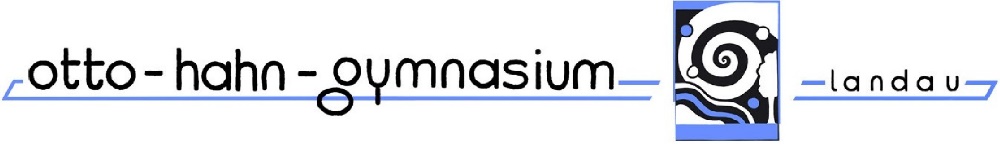 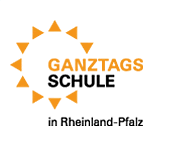 Rhythmisierte GTS (5d):
Unterricht und Lern- und Übungszeit montags bis donnerstags von 7:55 Uhr bis 16:00 Uhr (freitags bis 13 Uhr)
Montag bis Donnerstag von 12:15 Uhr bis 13:00 Uhr Essen in der GTS-Mensa und Spielpause
4 Fächer erhalten eine zusätzliche Stunde pro Woche beim Fachlehrer
zwei allgemeine Lern- und Übungszeitstunden pro Tag von Montag bis Donnerstag (Lehrkräfte)
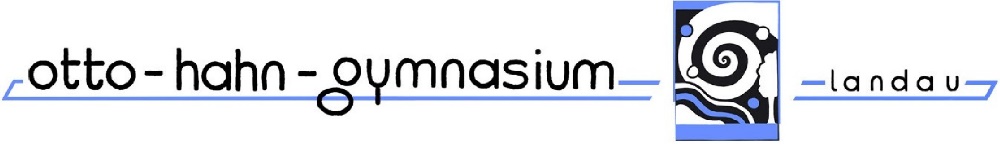 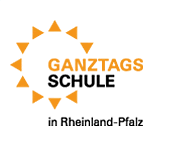 GTS – Essen:
wöchentliche Erinnerungsmail für die Bestellung des Essens
Bestellung über Moodle
zwei Essen zur Auswahl(mindestens ein vegetarisches Essen)
im Krankheitsfall bis spätestens 07:30 Uhr über die OHG-Homepage abmelden
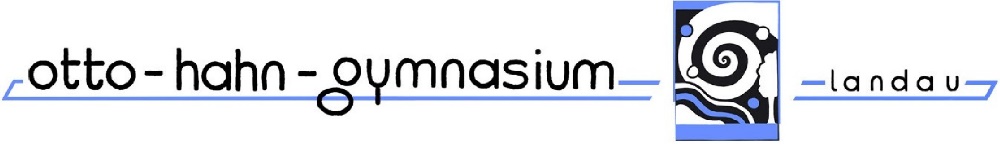 Noch Fragen?
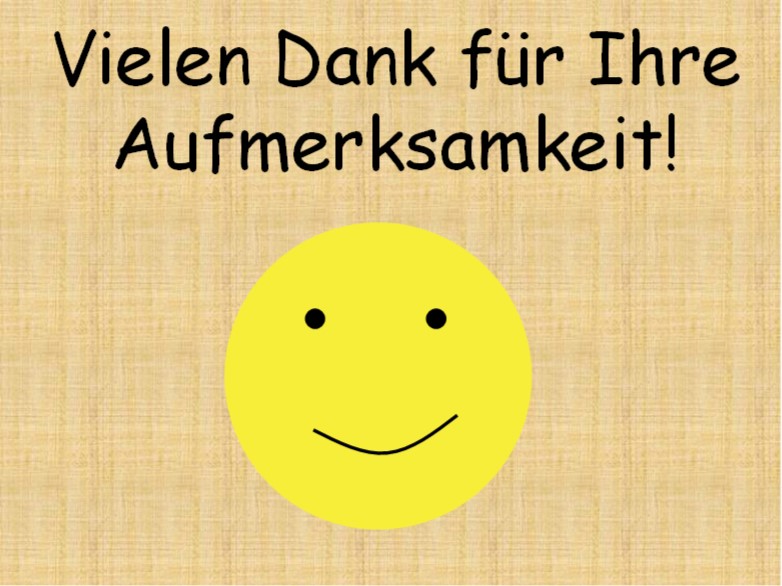